Geologic History
The Story of Everything
Part 1    Common Traditions
2017
Common TraditionsCulture, Philosophy, and Religion
Human civilizations throughout history have created stories to explain the origin of the world and life upon it.  

These creation myths† demonstrate remarkably intelligent observations of our surroundings and natural phenomena. 

Creation myths agree more closely to scientific theories than many people are willing to admit.

†  From ancient Greek muthos, “report,” “tale,” “story.” Modern English mythos, a story or set of stories which have a significant truth or meaning for a particular culture, religion, society, or other group. This word is not meant to be insulting to anyone.
“And some things that should not have been forgotten were lost. History became legend. Legend became myth.” – Galadriel
Common TraditionsCulture, Philosophy, and Religion
Creation Myth Categories†
Ex Nihlo (L. “from nothing”) or from primeval abyss (infinite expanse of waters/space) – creation is the result of thoughts, words, dreams, or bodily secretions of a divine being (deity) who is poised above the abyss
Earth Diver – a messenger (usually bird or amphibian) from a creator, plunges into a seabed to bring up material to form the terrestrial world
Emergence – progenitors pass through a series of worlds and metamorphoses until reaching the present state of existence
Dismemberment - life generated from the corpse or dismembered parts of a primordial deity (often paired with natural cycles and seasons)
Monism (all things are “one”) - the universe is a primordial unity that has been split and ordered
† Eliade, Long, Over, Weigle
Common TraditionsCulture, Philosophy, and Religion
Classic Elements of Nature (Greek) – These have become such an embedded part of language and culture that the ideas continue to influence how we think. They represent categories of substances or divisions of nature.
Fire
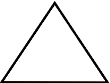 Earth
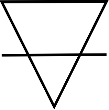 Wind
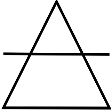 Water
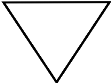 Spirit/Aether, “breath of life”
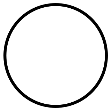 Common TraditionsCulture, Philosophy, and Religion
Order of Creative Events – The Most Common Traditions
Christian, Muslim, Jewish (>50% of all humans)
1. Formation of the Earth
2. Life in the Oceans
3. Life on Land
4. Humans
*  life in the air varies by tradition (birds)
Geologic History
The Story of Everything
Part 2    Scientific Theories
Scientific TheoriesEmpirical Evidence
Evolution of the Universe
Big Bang & Expansion of the Cosmos
Telescopic Astronomy & Spectroscopy
Red/Blue Shift & Universal Expansion
Big Bang Energy Dissipation & CBMR
Universal Abundance of Elements
Olber’s Paradox
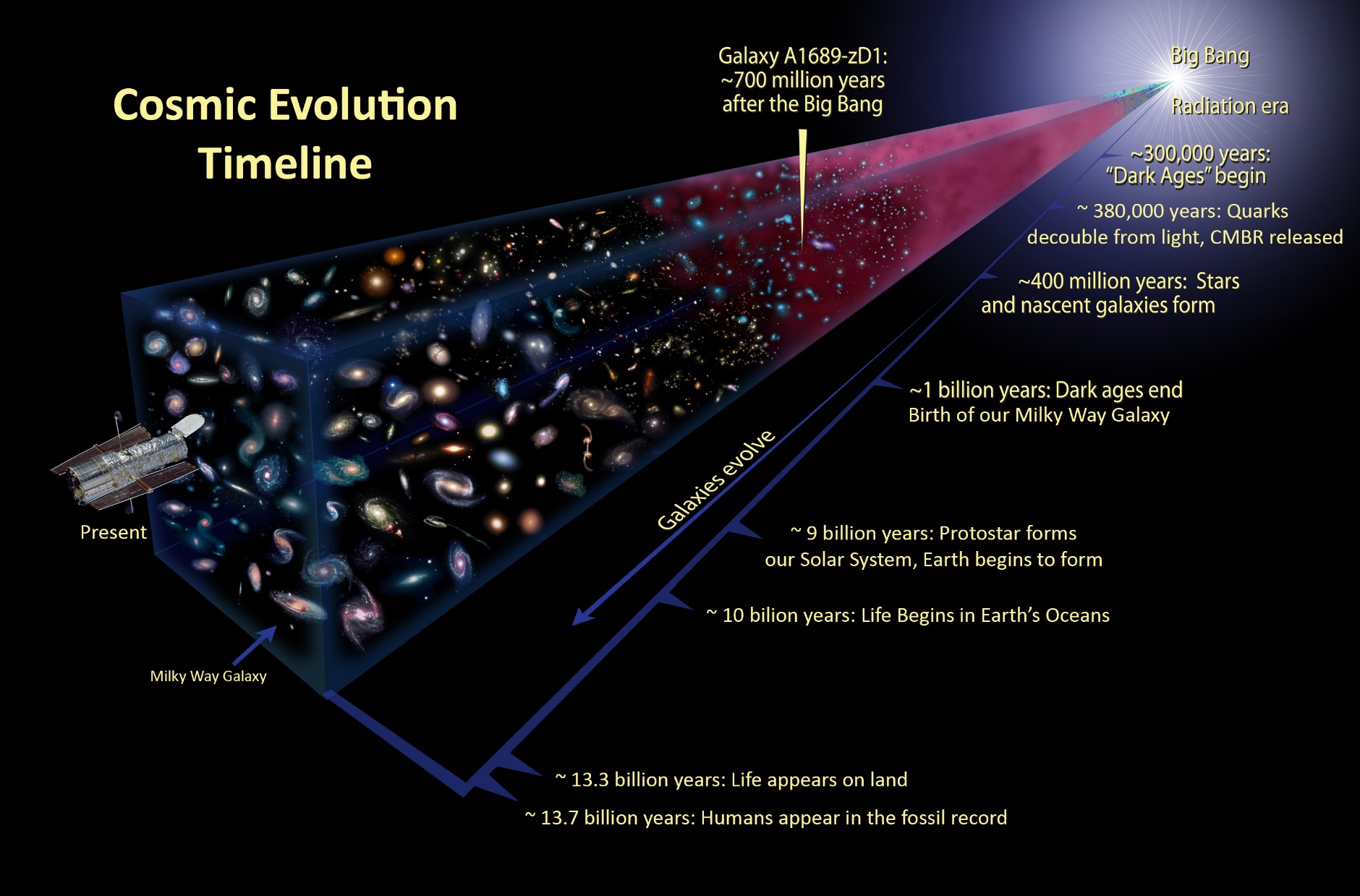 What is the future of our Universe?
Scientific TheoriesEmpirical Evidence
Galactic & Stellar Evolution
Telescopic Astronomy & Spectroscopy
Gravitational Condensation of H2 and He
Fusion & Generation of Heavier Elements
Recycling of Matter and Energy
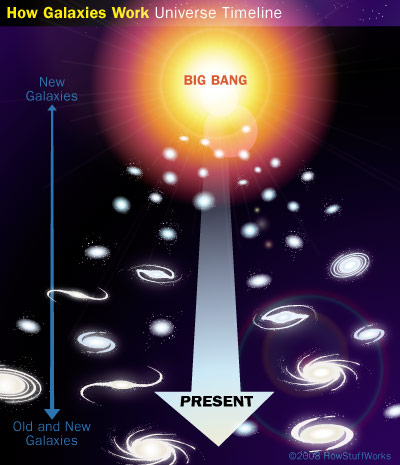 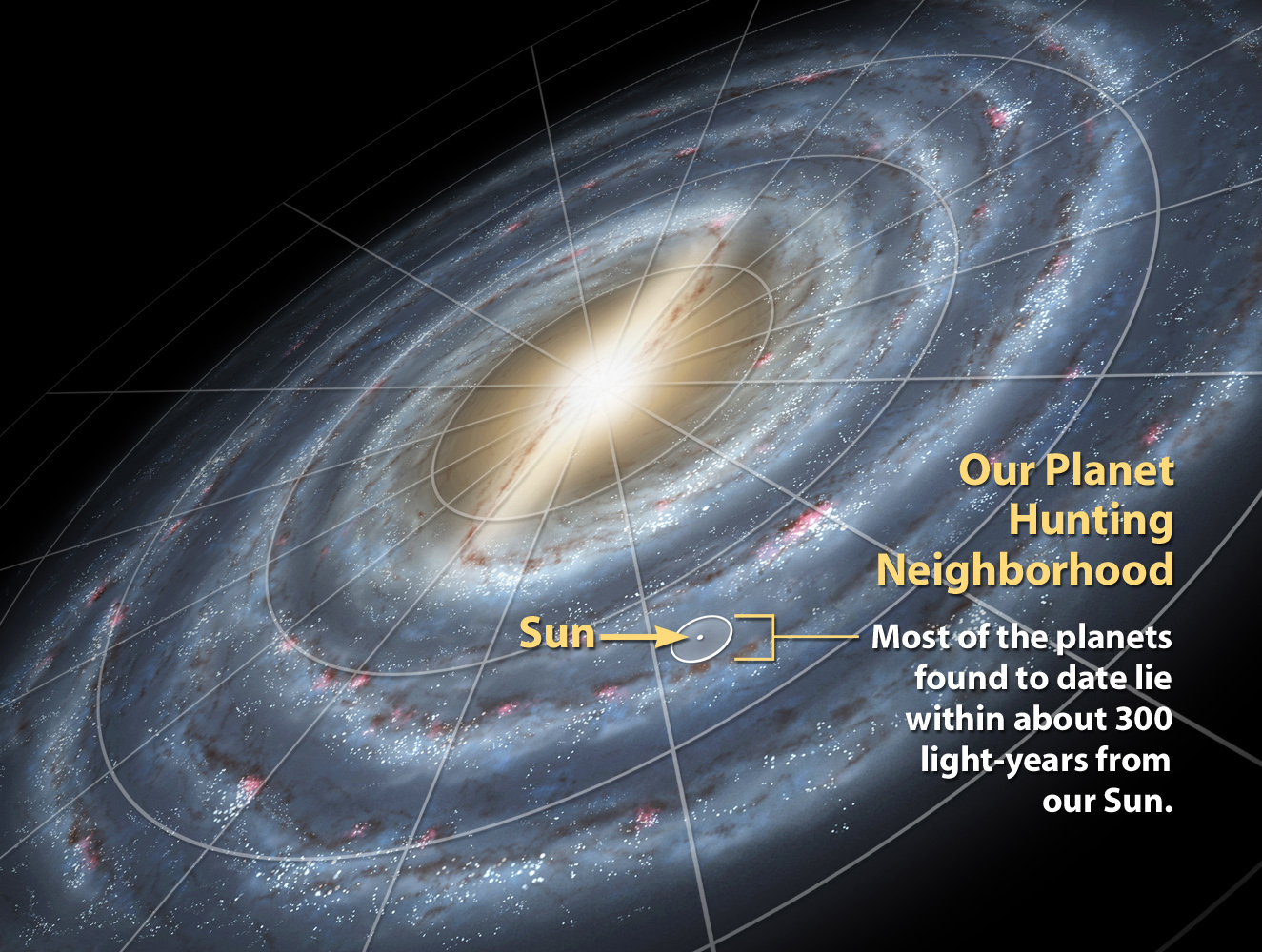 Our Milky Way Galaxy
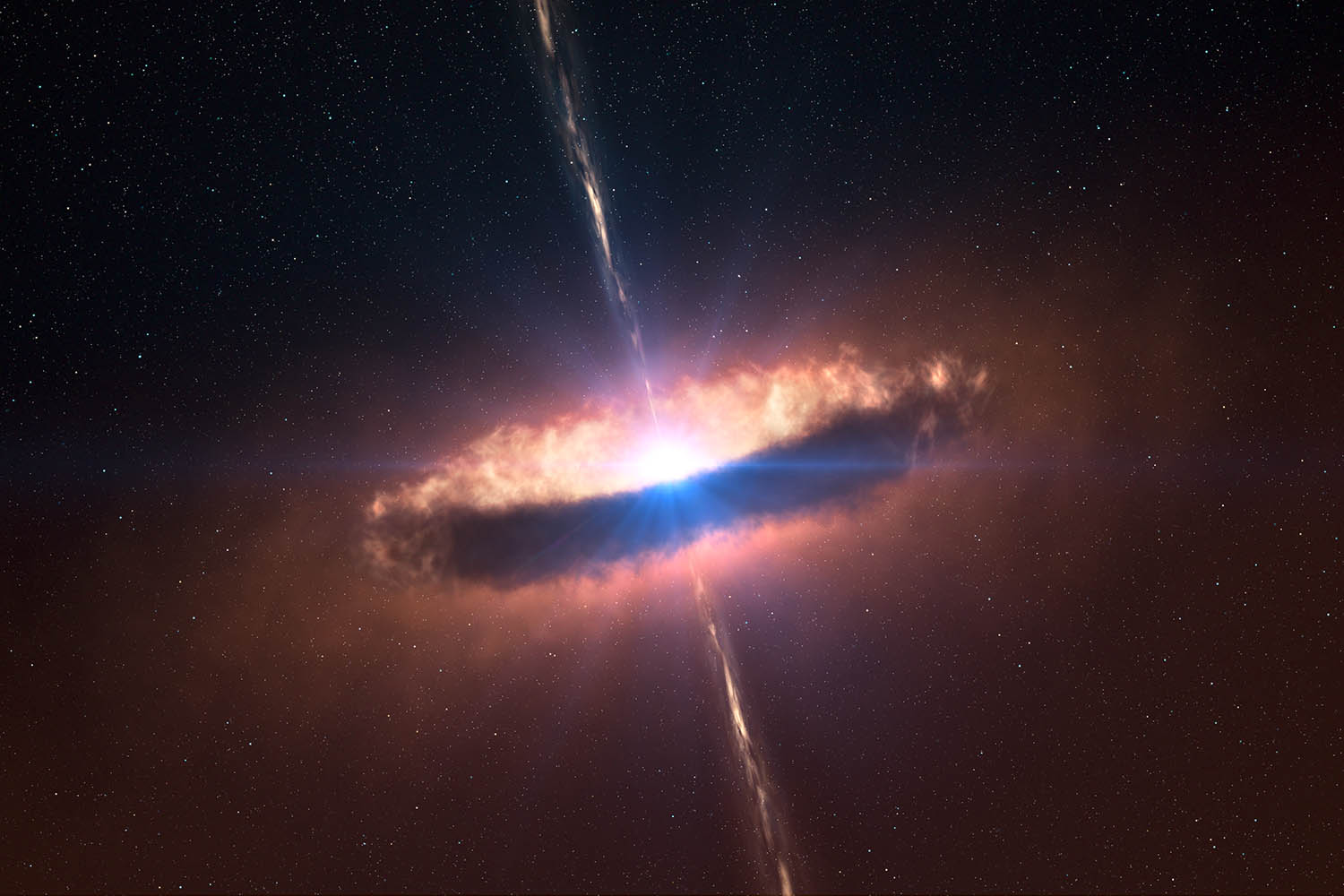 Nebular Theory: Birth of a Star
“stellar disk”
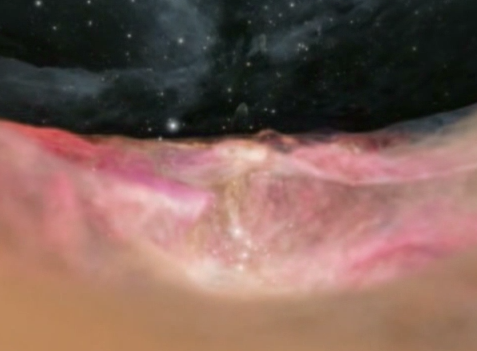 IMAX Hubble Video
Nuclear fusion ignited by gravitational pressure at center of accretion disk
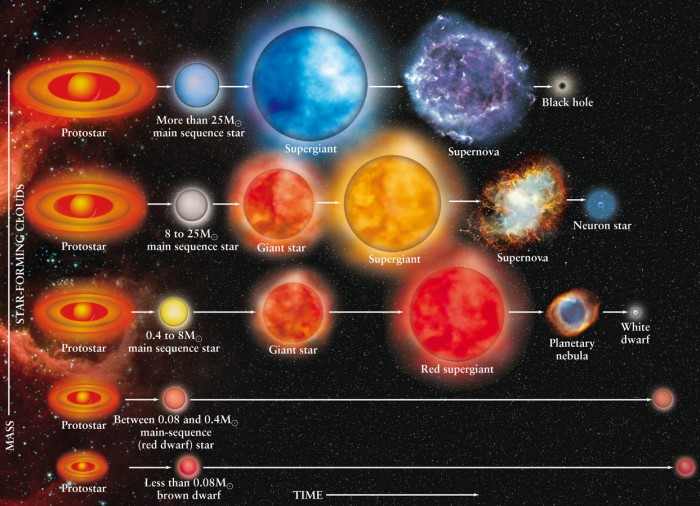 Stellar 
Life Cycles
Sol
Scientific TheoriesEmpirical Evidence
Planetary Evolution
Planetary accretion around stellar disks
Geology - rock cycles and core samples     (materials from the Moon, Mars, and Meteorites)
Core samples of ice (atmospherics)
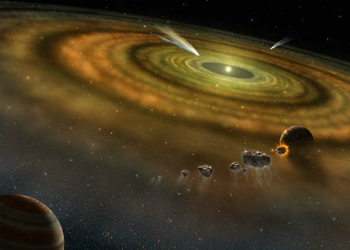 baby star
Orbiting dust particles gather by gravity into rings that accrete into planets
Our Stellar System - Sol
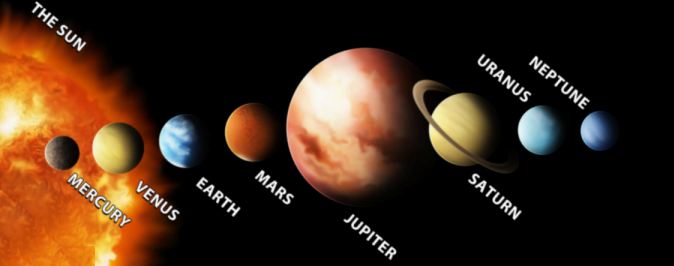 Scientific TheoriesEmpirical Evidence
Biological Evolution
Fossils & Age Dating – relative vs. radiometric
Homologous Structures
Embryonic Similarities
Species Test Crosses
Phylogenetics (DNA code similarities)
Biological Evolutionary Tree
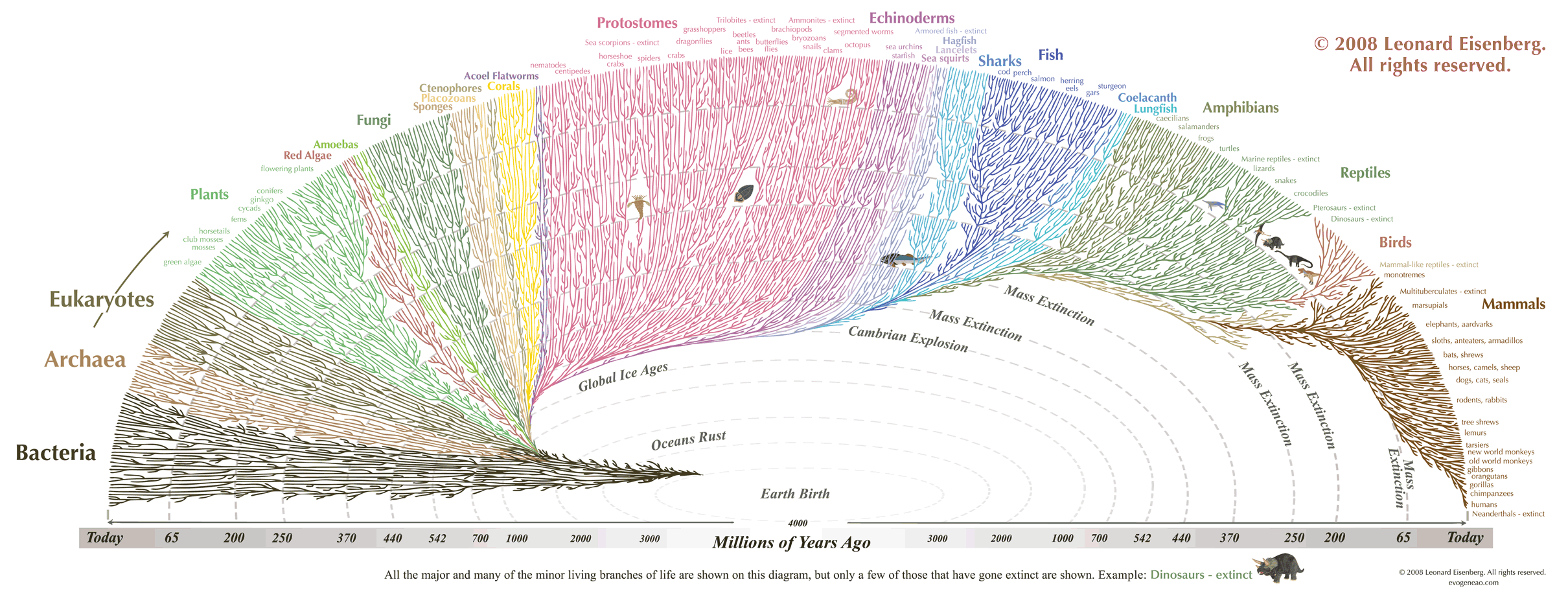 zoom
Scientific TheoriesFossils, Geology, and Astronomy – Empirical Evidence
Ingredients for a Planet with Life
Stable Source of Energy
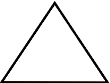 Active Geosphere
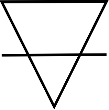 Active Hydrosphere
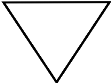 Active Atmosphere
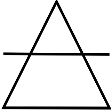 Balanced Biosphere
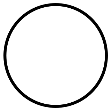 Scientific TheoriesCycling of Matter and Energy
Energy Sources and Interactions
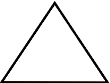 1. Solar Energy (Radiation, Light, Heat)
2. Earth’s Hot Core (Radiation/Gravity)
3. Gravity (Sun-Earth-Moon System - Seasons)
4. Uneven Heating of Materials
∙ Climate Zones (Curvature Surface)
∙ Convection (Air, Land, Sea, Core)
Scientific TheoriesCycling of Matter and Energy
Geosphere
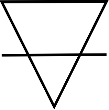 1. Convection Currents in the Mantle (Magma)
2. Volcanic Activity
3. Plate Tectonics
4. Rock Cycle
Scientific TheoriesCycling of Matter and Energy
Hydrosphere
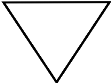 1. Deep Ocean Currents (Convection)
2. Surface Ocean Currents (Prevailing Winds)
3. Tides (Gravity of Sun and Moon)
4. Water Cycle
a. Evaporation, Condensation, Precipitation
b. Surface and Ground Water
c. Polar Ice Caps
Scientific TheoriesCycling of Matter and Energy
Atmosphere
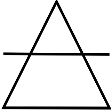 1. Air Currents (Convection, Coriolis Effect)
2. Weather (Air Pressure, Precipitation, Temperature)
3. Climate (Average Weather)
4. Greenhouse Effect (Thermal Shield)
5. Ozone Layer (Radiation Shield)
Scientific TheoriesCycling of Matter and Energy
Biosphere
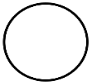 1. Biogeochemical Cycles ( H2O, O2 , CO2 , N2, S, P)
2. Cycles of Environmental Change,
    Evolution, Adaptation, and Extinctions
3. Balanced Ecosystems
4. Population Dynamics
5. Trophic Levels, Food Webs, and Energy Pyramids
Geologic History
The Story of Everything
Part 3    Timeline of the Story
Cosmic TimelineDivisions and Units of Measure
Eons
1000’s of millions of years (billions)
Eras
100’s of millions of years
Periods
10’s to 100 million years
Epochs
10’s of millions of years
Ages
millions of years
Millennia
thousands of years
Centuries
hundreds of years
Decades
tens of years
Geologic  TimelineScales / Contexts of Evolution
Cosmic Evolution
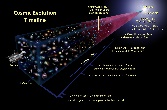 Galactic Evolution
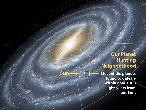 Solar Evolution
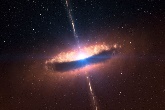 Planetary Evolution
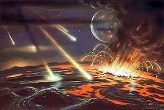 Biological Evolution
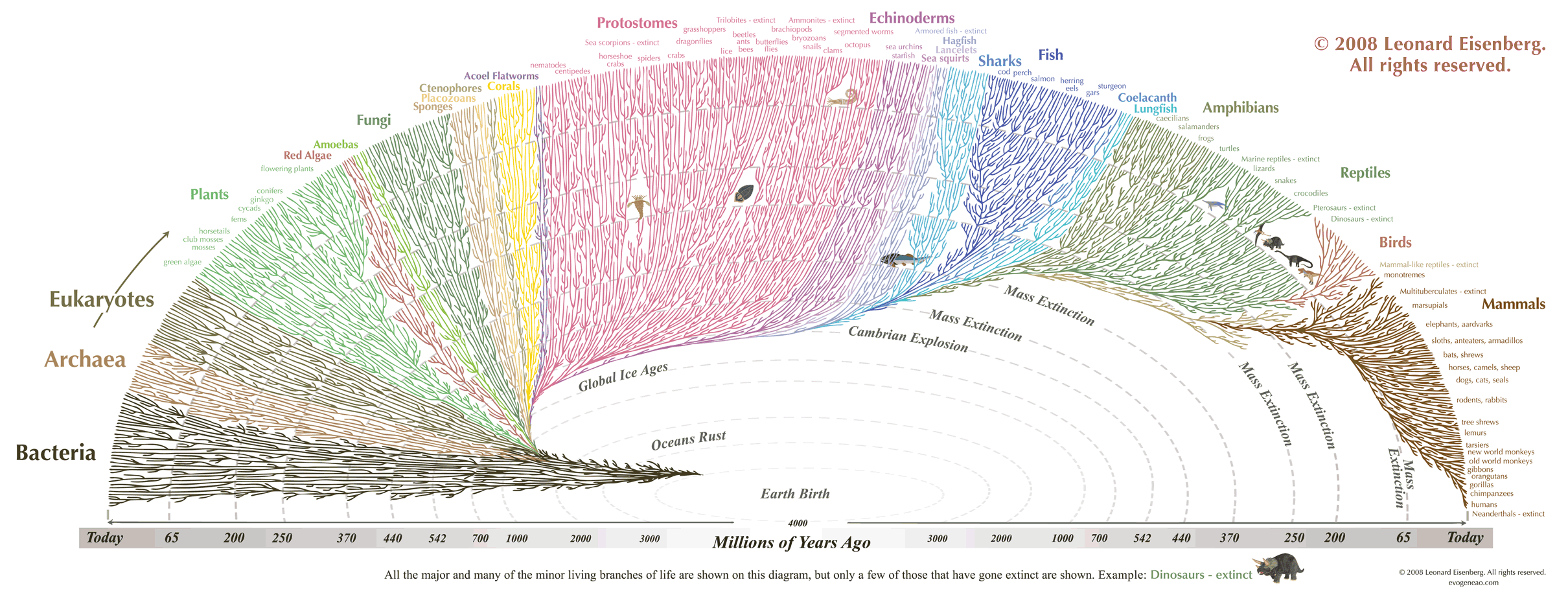 Geologic  TimelineEons of Earth’s Planetary/Biological Evolution
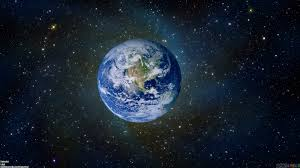 Hadean
1 Billion Years
Archean
1 Billion Years
Proterozoic
2 Billion Years
Phanerozoic
½ Billion Years
Geologic  TimelineEons of Earth’s History
Hadean Eon
	Archean
	Proterozoic
	Phanerozoic
Video: Earth – Making of a Planet
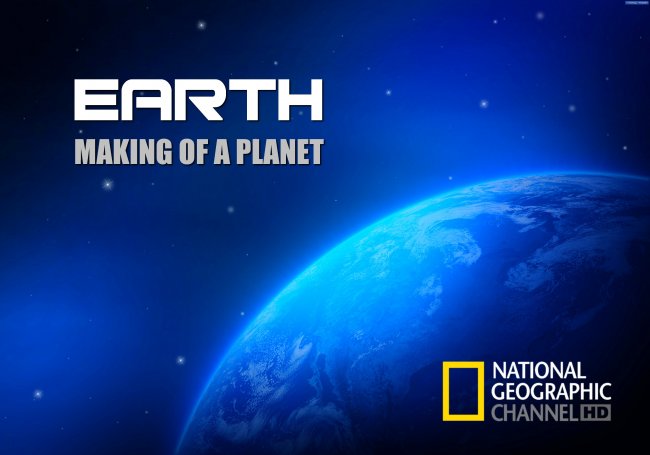 Geologic  TimelineEons of Earth’s History
Hadean Eon
	Archean
	Proterozoic
	Phanerozoic
· Meaning: “Hell on Earth”
· Began:  ~ 5 Billion Years Ago
· Length:  ~ 1 Billion Years
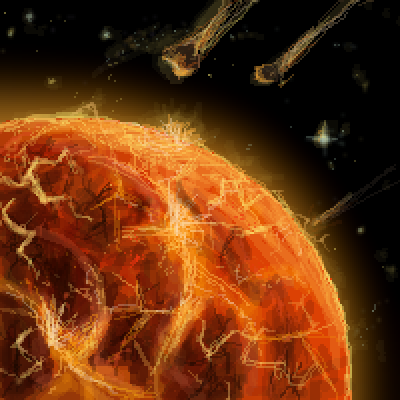 · Birth of Solar System & Accretion of Planets
· Theia Event – Formation of the Moon
· 1st Atmosphere, Cooling Temperatures, 
  Crust Forms, Oceans Fill, Continents Drift
Geologic  TimelineEons of Earth’s History
Hadean Eon
	Archean
	Proterozoic
	Phanerozoic
· Meaning: “Beginning or Origin” of Life
· Began:  ~ 3.8 Billion Years Ago
· Length:  ~ 1 Billion Years
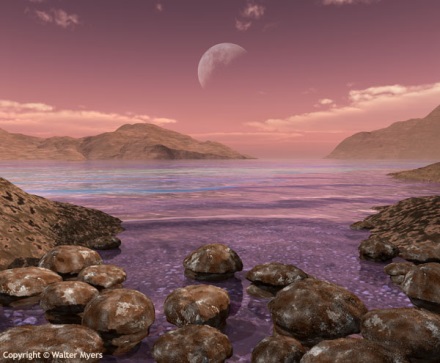 · Natural Development of Organic Molecules
   in Deep Water and Shallow Pools
· First Single Cell Prokaryotes
· Chemosynthesis vs. Photosynthesis
Geologic  TimelineEons of Earth’s History
Hadean Eon
	Archean
	Proterozoic
	Phanerozoic
· Meaning: “Earlier Life”
· Began:  ~ 2.5 Billion Years Ago
· Length:  ~ 2 Billion Years
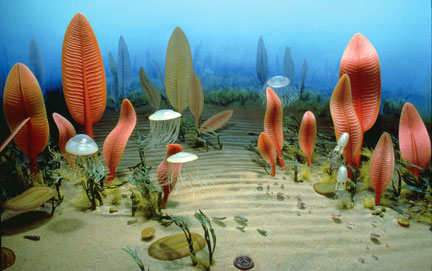 · Snowball Earth Event
· Oxygenation Event
· Early Multicellular Forms of Life
Geologic  TimelineEons of Earth’s History
Hadean Eon
	Archean
	Proterozoic
	Phanerozoic
· Meaning: “Visible Life”
· Began:  ~ ½ Billion Years Ago (Ongoing)
· Cambrian Explosion – Diversity of Species
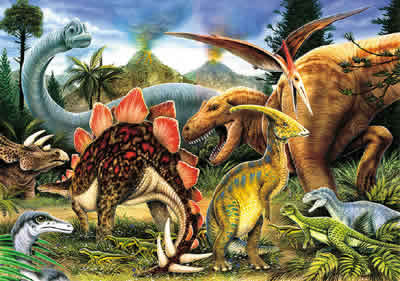 · Advanced Plants and Animals in Oceans
· Migration of Life to Land
Geologic History
Making of a Planet
Part 4    Phanerozoic Eon
Hadean, Archean, Proterozoic, PHANEROZOIC
PHANEROZOIC   EON
Paleozoic Era
	Mesozoic Era
	Cenozoic Era
Means “old life”
Began about 541 Mya
Major Evolutionary Events Include:
Central Nervous System + Eyes
Skeletons in Fish
Spinal Cord + Vertebral Column
Wings in Insects
Plant Life Migrates to Land 
(Vascular Tissue, Spores in Ferns)
Amniotic Eggs in Reptiles
Reptiles Migrate to Land
Insects Migrate to Land
Mammal-Like Reptiles Appear
Jaw Structures in Fish
Seeds in Plants
Amphibians Migrate to Land 
(Tetrapods)
Paleozoic Era Ended in Mass Extinction – 95% of All Species
PHANEROZOIC   EON
Paleozoic Era
	Mesozoic Era
	Cenozoic Era
Means “middle life”
Began about 251 Mya
Major Evolutionary Events Include:
Conifer Forests Spread
Birds Appear
First Mammals & Dinosaurs Appear
Flying Reptiles
Flowers and Fruit in Plants
Turtles, Frogs, Lizards, and Salamanders Appear
Wings in Insects
Dinosaurs Dominate
Mesozoic Era Ended in Mass Extinction – Asteroid Strike – 50%
PHANEROZOIC   EON
Paleozoic Era
	Mesozoic Era
	Cenozoic Era
Means “new life”
Began about 66 Mya
Major Evolutionary Events Include:
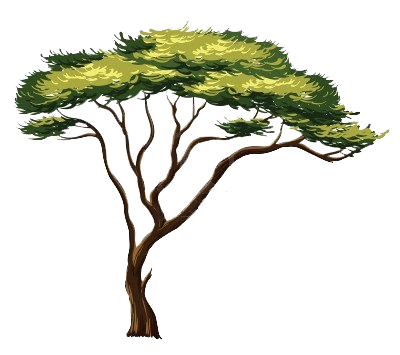 Mammals Survive and Dominate
Flowering Plants Dominate
Grasses Appear and Spread
Four Major Glaciation Periods
· Extinction of Large Mammals
· Rapid Changes in Marine Species
Several Species of Humans Appear and Go Extinct
Geologic History
Making of a Planet
Part 5    Patterns of Evolution
Patterns of EvolutionGeological
Continental Drift and Supercontinents
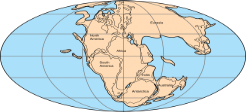 Ur (Vaalbara)
~ 3.6 Gya (Archean)
~ 2.7 Gya (Archean)
Kenorland
~ 1.8 Gya (Proterozoic)
Columbia (Nuna)
~ 1.3 Gya (Proterozoic)
Rodinia
~ 600 Mya (Proterozoic)
Pannotia
~ 300 Mya (Phanerozoic)
Pangaea
Patterns of EvolutionGeological
Global Warming/Cooling
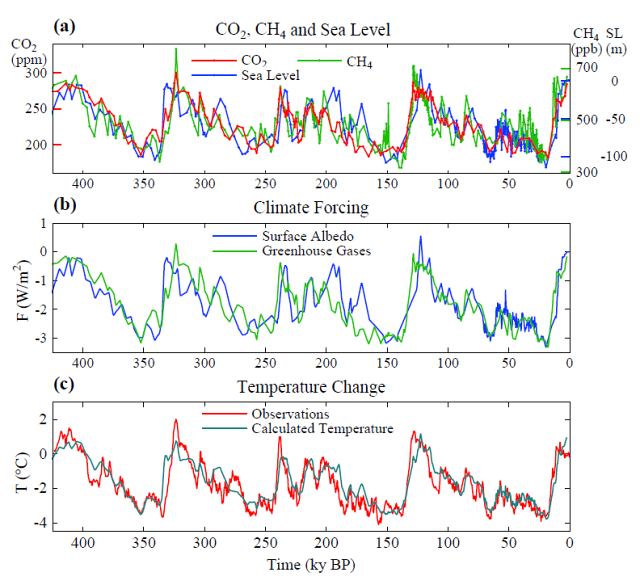 Glaciers and Polar Ice Caps
Changes in Sea Level
Ice Ages
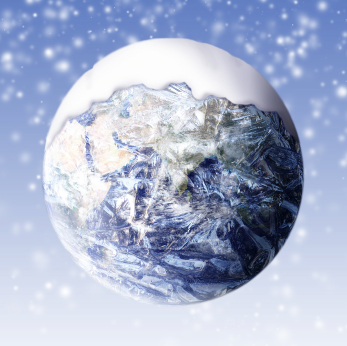 Patterns of EvolutionBiological
Environmental Changes & Mass Extinctions
Genetic Mutations
1. Random and Require Many Generations
2. Most Mutations are Deadly – Lead to Extinction
3. Diversification in Anatomy and Physiology
4. Diversification in Size
5. Best Adaptations Passed On to Posterity
Geologic History
The Story of Everything
Part 6    Human Evolution
Human EvolutionSmithsonian National Museum of Natural History
What does it mean to be human?
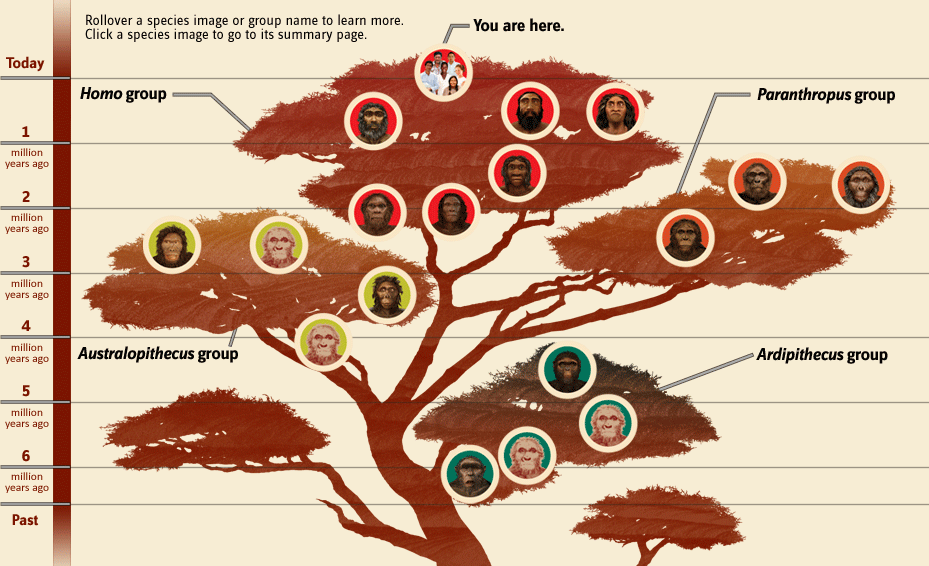 What Comes Next?Based on patterns of past events…
What planetary changes or natural disasters might happen to Earth in the future?
How would environmental/climate changes affect life forms in various biomes?
If homo sapiens do not go extinct, might our species branch into several new species of humans?
How might human species change (parts/sizes/behaviors)?
Now that we have science and technology, HOW might we take control of our own evolution?
fin?